Муниципальное бюджетное общеобразовательное учреждение
Садовская средняя общеобразовательная школа филиал  с.Лозовое
с.Лозовое Тамбовского района Амурской области
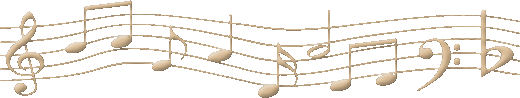 Тема 
Музыка 
в храме
МХК. 8 класс
Составила учитель русского языка и литературы 
Ефимова Нина Васильевна
2016 г.
Проверка домашнего задания.
Назовите группы народных инструментов. 
Приведите примеры инструментов каждой группы. 
Какие инструменты используют военные оркестры? 
Из каких групп инструментов формируется военный оркестр. 
Выскажите ваше отношение к русским народным инструментам и музыке, исполненной на них.
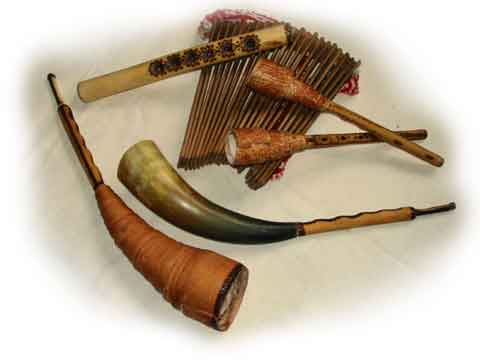 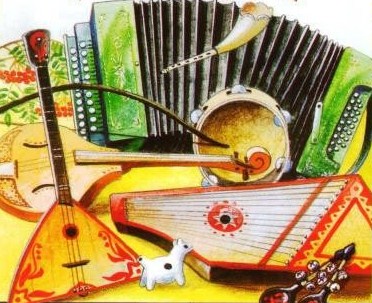 «Ничто так не возвышает душу, ничто так её не окрыляет, не удаляет от земли, не освобождает от телесных уз, не наставляет в философии и не помогает достигнуть полного презрения к житейским предметам, как согласованная мелодия и управляемое ритмом божественное пение»
Иоанн Златоуст (око­ло 350-407).
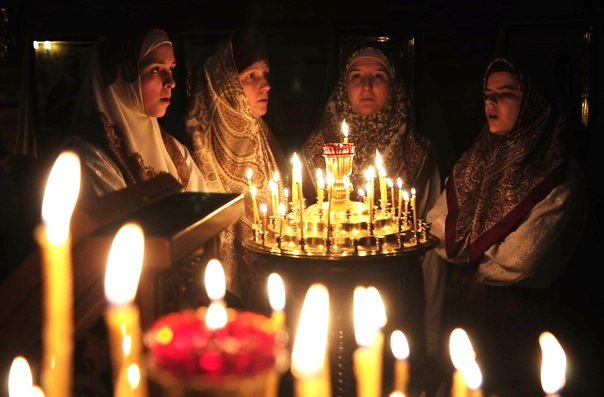 Когда мы приходим в храм и вслушиваемся в песнопения, нас не оставляет чувство прикосновения к тайне...
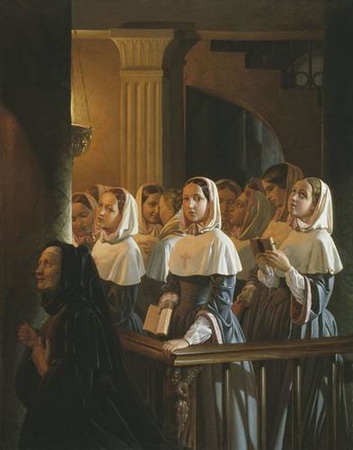 Любил я в детстве сумрак в храме,
Любил вечернею порой 
Его, сияющий огнями 
Перед молящейся толпой;
Любил я всенощное бденье,
Когда в напевах и словах 
Звучит покорное смиренье 
И покаяние в грехах...
И в час, когда хор тихо пел 
О «Свете тихом», - в умиленье 
Я забывал свои волненья 
И сердцем радостно светлел... 
И.А. Бу­нин
Картина Н.К.Зацепина «Монастырки на клиросе». 1852г.
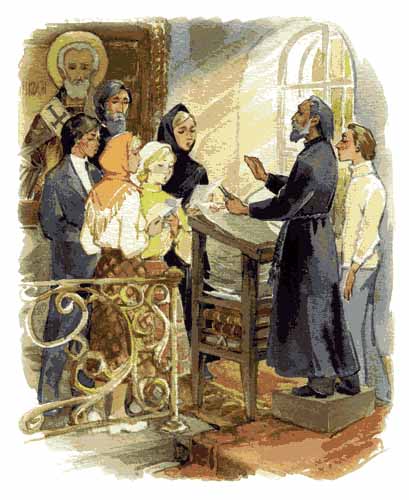 Хоровое церковное пение и колокольные звоны составляют основу музыкальной традиции православия. 
На Западе, в католических и протестантских храмах, с конца средних веков в богослужении использо­вался орган, затем и другие музыкальные инструменты, а на Руси самым совершенным инструментом считался чело­веческий голос.
Автор неизвестен
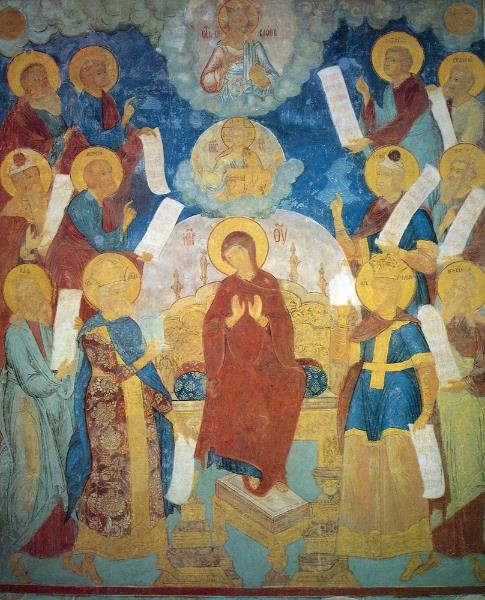 Музыка, звучащая в храме, представлялась божест-венной, а её ис­полнение - ангельским, небесным. 
Считалось, что во время богослужения голоса ангельские сливаются с голосами человеческими, воссоздают в песнопениях боже­ственный образ. 
Хоровое церковное пение, преобладавшее до конца XVII века, воспринималось как стремление к гармоническому единству человека с Богом
Похвала Богоматери. Фрески Софийского собора в Вологде. 
1686-1688 гг.
В основе древнерусского певческого искусства лежит знаменный распев, т.е. распевно произнесённое слово  (от славянского – «знамя», т.е. «знак», с помощью кото-рого записывали песнопения). Во время богослужения чтение было распевным, медленным и выразительным. Мелодии для чтения текстов были просты и выразительны.
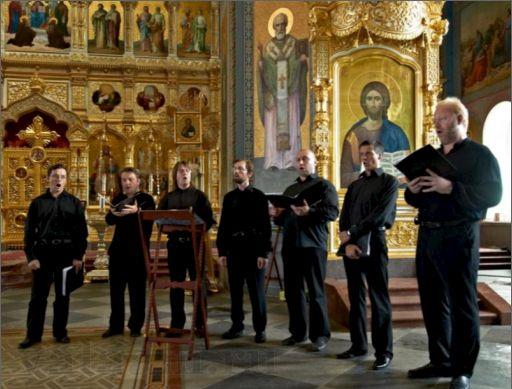 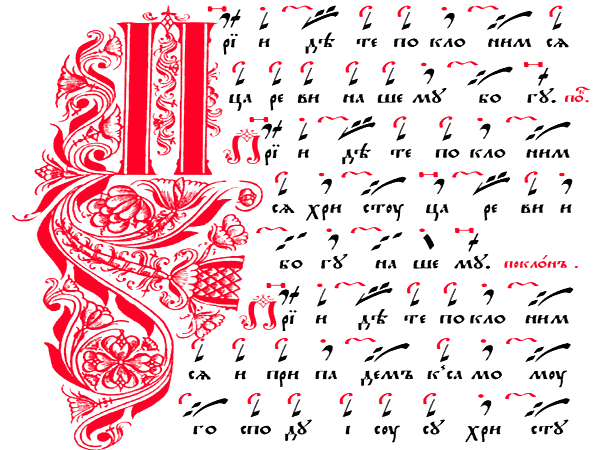 Пример знаменной нотации с так называемыми «красными знаками», из книги 1884г.
Хор Валаамского монастыря – Царю небесный, гл. 6 - (знаменный распев)
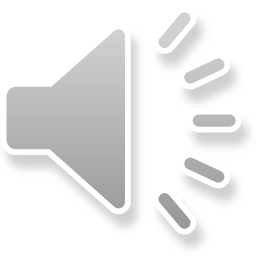 К концу XVI века музыкальные композиции стано­вятся  более сложными и приближаются к сочинительству. 
В XVIII веке особой популярностью стало пользоваться          так называемое партесное (многоголосное) пение, требовавшее особого виртуозного исполнения.
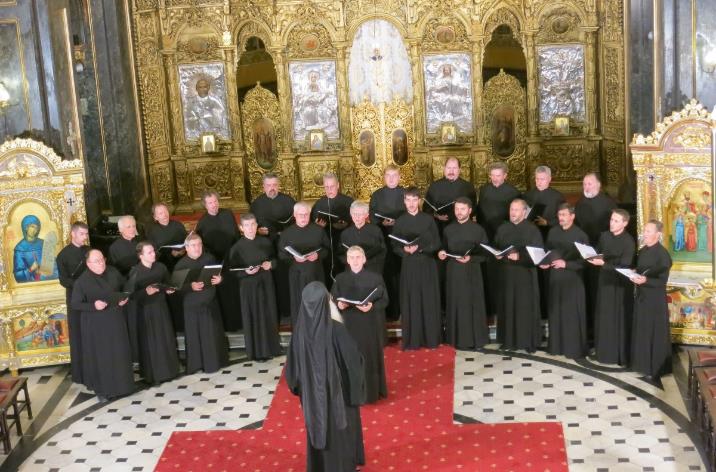 Мужской хор «Согласие» – Божественный гром 
(партесный концерт св. Николаю)
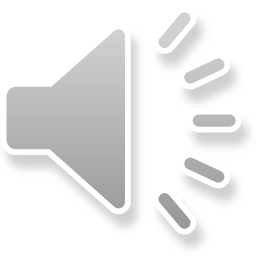 Музыка вместе с иконописью и архитектурой восприни-малась как своеобразный синтез искусств. Церковная музыка имеет не только эстетическое значение, она несёт        в себе глубокий смысл, помогающий пониманию сущ-             ности православной веры. Церковная му­зыка обращена к чувствам, переживаниям, а главное - к мыслям человека.
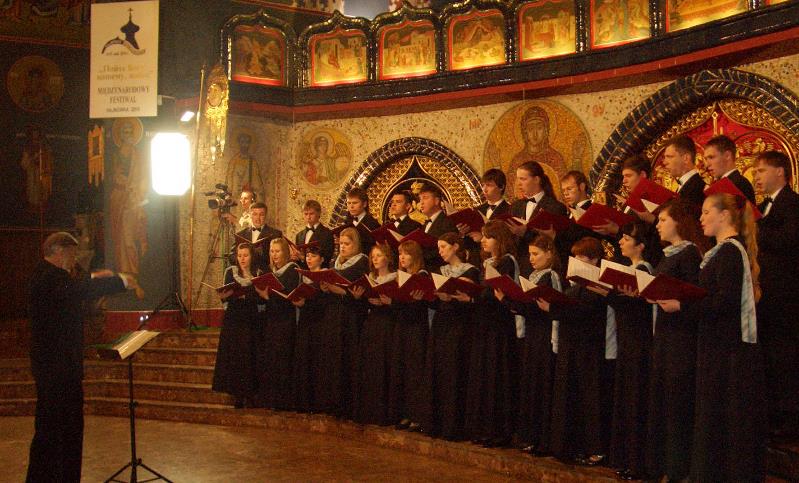 В XVIII-XIX веках к сочинению церковной музыки обращались многие знаменитые композиторы: 
Д. Бортнянский («Концерт для хора»), 
А. Гречанинов («Верую»), 
П. Чесноков («Херувимская песнь»), 
П. Чайковский (Литургия св. Иоанна Златоуста»), 
С. Рахмани­нов («Всенощное бдение») и др.
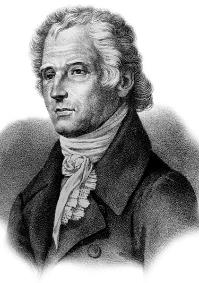 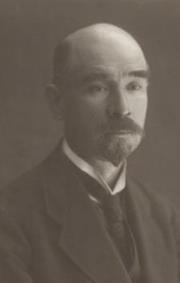 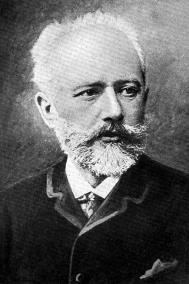 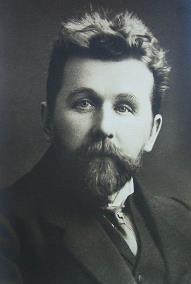 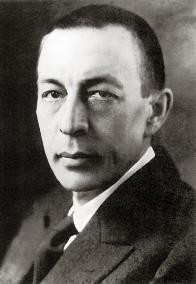 Д. Бортнянский 
(1751-1825)
П. Чесноков 
(1877-1944)
П. Чайковский 
(1840-1893)
А. Гречанинов 
(1864-1956)
С. Рахмани­нов 
(1873-1943)
Государственный академический русский хор СССР под управлением А.Свешникова – С.В. Рахманинов «Всенощное бдение» (фрагмент)
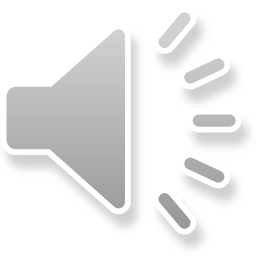 Музыка ислама
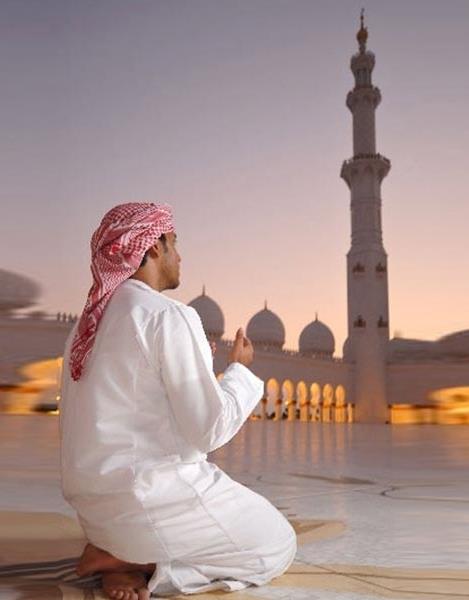 Мусульманская религия строго регламентировала не только архитектуру, изобразитель­ное искусство и зрелищные представления, но и музыкальное творчество. С одной стороны, музыка попала в ранг запрещённых исламом искусств, а с другой - было создано богатейшее музыкальное наследство с национальными традициями.
Жёстко было отвергнуто и инструментальное исполнение музыки, она носит только вокальный характер. Выразительный го­лос служителя ислама - муэдзина («призывающий») должен 5 раз  в день созывать верующих для молитвы Аллаху.
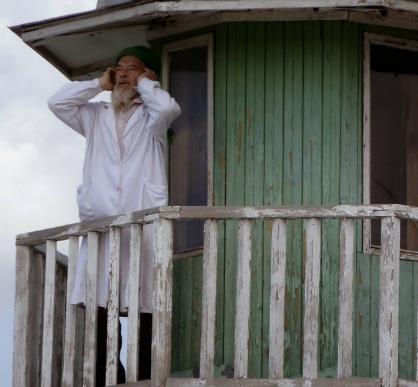 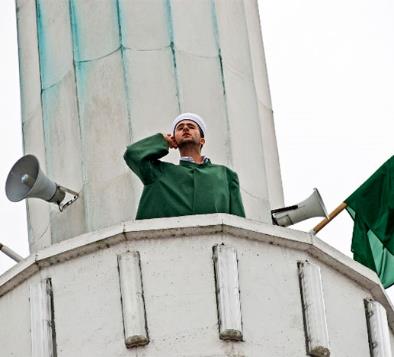 Призыв к молитве содержит одни         и те же слова: «Нет Бога, кроме Аллаха, и Мухаммед - пророк его». Но всякий раз он импровизирует и по-своему распевает их. Вот как       это звучит на арабском языке:
«Лэ иллаху, илла лахху,
Мухамме дун русул лаху».
Муэдзин – Азан (призыв к молитве)
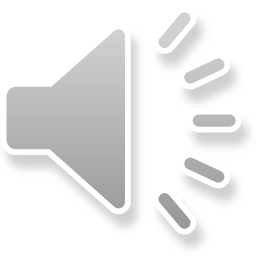 Призыв мусульман к молитве получил название азана. Он был уста­новлен пророком Мухаммедом в 622-623 годах. 
Церемония азана очень театральна: на фоне южной природы возвышается устремлённый ввысь минарет мечети с одинокой фигурой взывающего к Богу муэдзина. 
В наши дни в больших городах эти музыкальные призывы к молитве радио­фицированы.
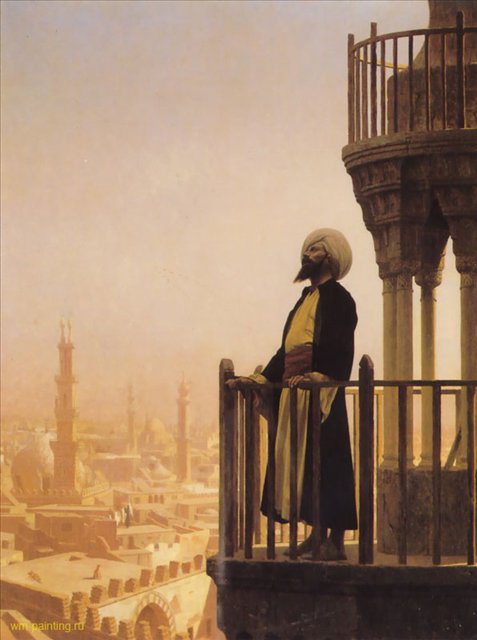 Среди религиозных мусульманских обрядов, кроме азана, существу­ют и другие разновидности культовой музыки. Одна связана с мелодичной декламацией священного Корана. На больших площадях городов устраива­ются спе-циальные музыкальные чтения избранных сур (глав) Корана.
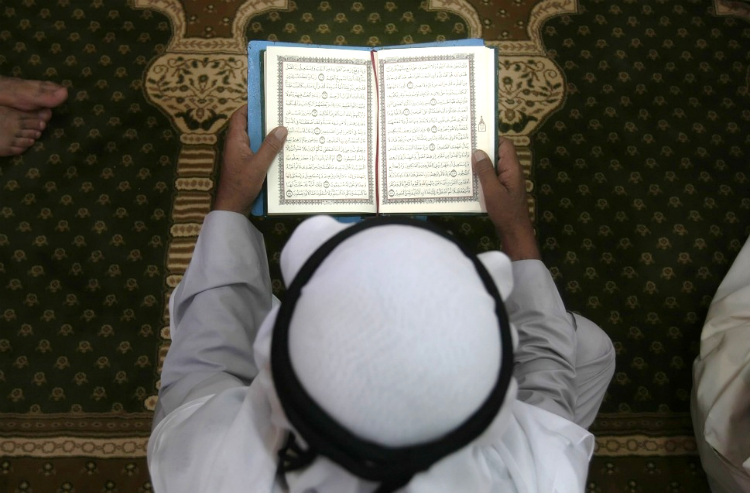 Мелодичное чтение сура из Корана (102) – Ат Такасур - Накопление
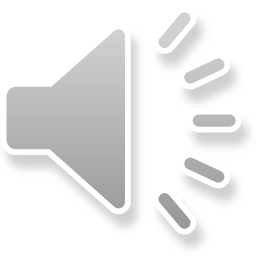 Другая - зикр - представляет собой вид культовых песнопений, сопровождаемых рит­мическими телодвижениями. Зикр («поминание») — исламская духовная практика, заключающаяся в многократном произнесении молитвенной формулы, содержащей прославление Бога.
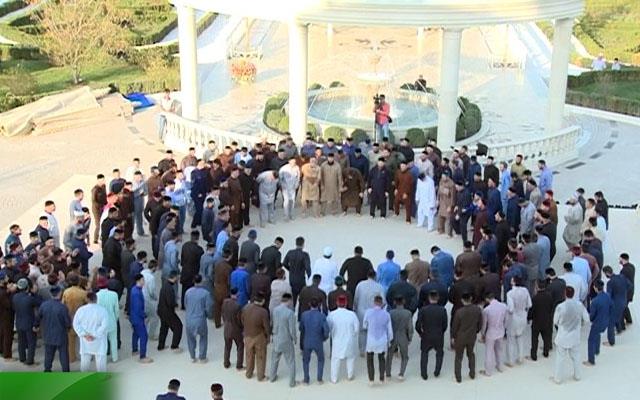 Музыка буддизма
Буддийская музыка непривычна для слуха европейца, она кажет­ся ему резкой и немелодичной. Считалось, что звук играет важнейшую роль в мироздании. Бесчис­ленные согласованные и соразмерные звуковые колебания рождают бо­жественную гармонию мира,
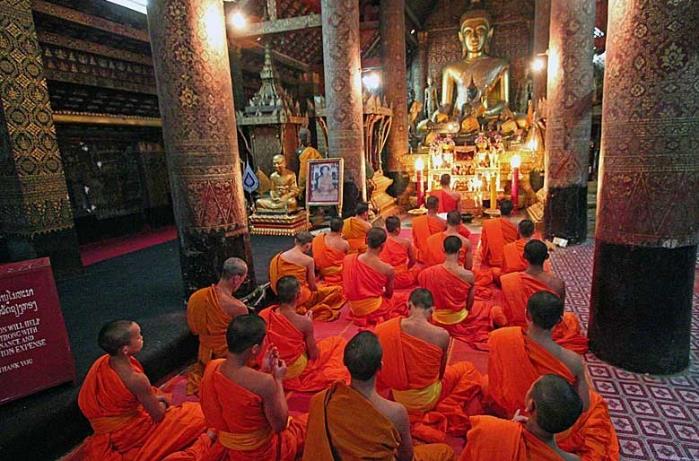 Отношение к музыке было более благосклонным, чем в мусульманских странах. К миру музы­ки причисляли         многих богов и персонажей буддийского пантеона. Об         этом свидетельствуют их изображения. Прекрасное пение, танцы, звуки, воспринимались как неотъемлемая принад­лежность к «стране совершенного блаженства».
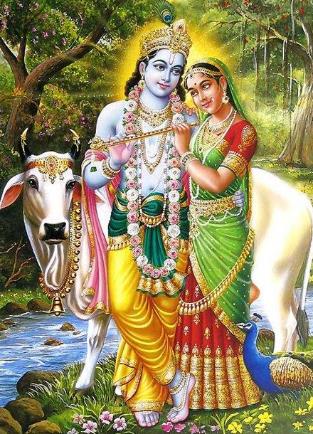 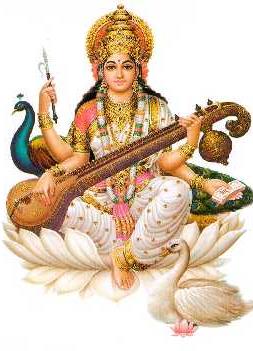 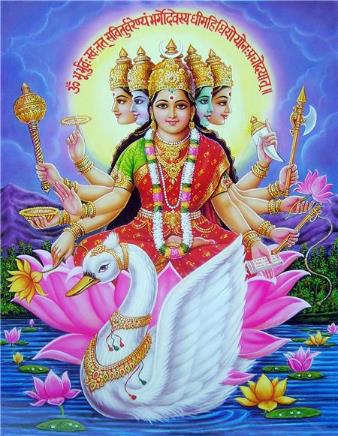 Изображение буддийских богом с музыкальными инструментами
По мнению верующих, не менее сверхъестественной силой облада­ют важнейшие буддийские молитвы-заклинания, сопровождающие об­ряды богослужения; многократное пение молитв приближало их к вечно­му блаженству - нирване.
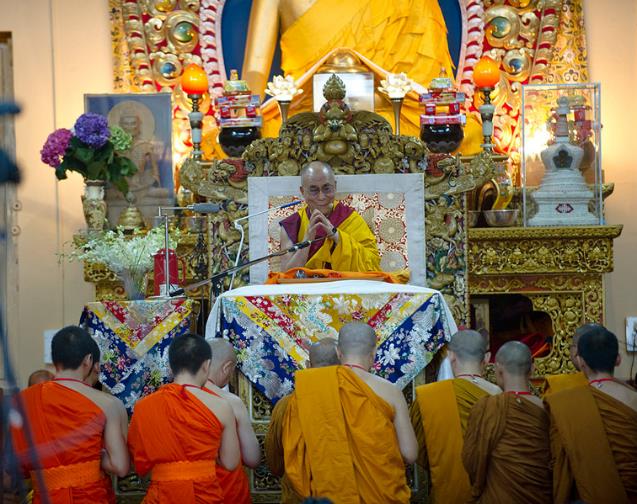 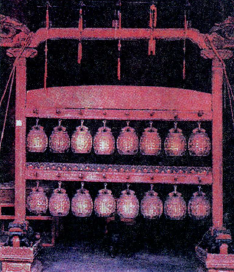 Ритуальные колокольцы буддизма
В настоящее время создана довольно сложная и пёстрая система буд­дийских музыкальных традиций. Музыка включается в сферу храмового ритуала, она также исполняется странствующими мо­нахами и музыкантами. 
Существуют и сольные музицирования, связан­ные с определёнными формами медитации
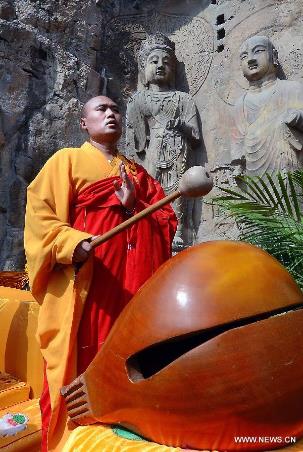 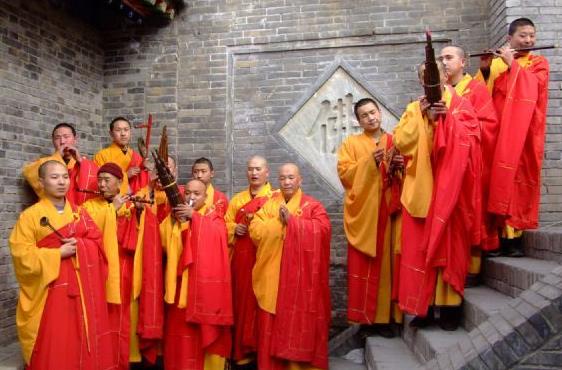 Буддийские монастыри, ставшие своеобразными культурными центрами, в значительной мере способствовали успешному развитию музыкального творчества. Музыка в них рассматривалась как необходимый элемент буддийского ритуала, овладение которым входило систему обучения монахов.
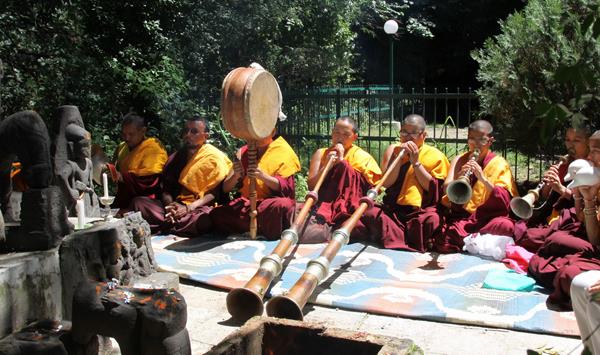 Общий звуковой фон молитвы, исполняемой монаха­ми, разнообразен и динамичен. Одновременное, моно­тонное чтение молитв на самом деле осуществляется в различ- ных темпах и ритмах. Буддийские песнопения строго канонизированы и тре­буют соответствующих систем нотных записей и определённой манеры исполнения.
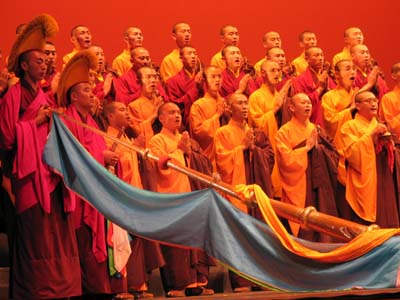 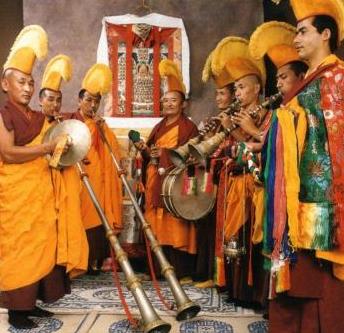 Буддийские монахи исполняют канон для вечерней молитвы
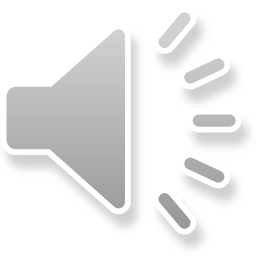 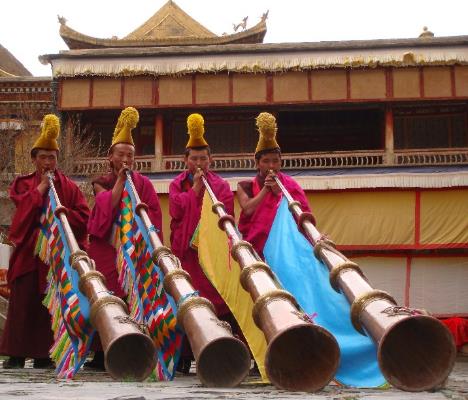 В буддийском богослужении широко используются музыкальные инструменты, чаще духовые и ударные (около 50):
металлические трубы дли-ной 3,5-4 метра, издающие гроз­ные возгласы, пред-назначенные для привле-чения внимания богов к молитвам человека;
многочисленные виды барабанов и ко­локолов;
реже струнные и смычковые инст­рументы.
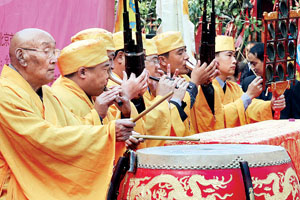 Буддийский этнический инстру-мент дунчен – большая труба
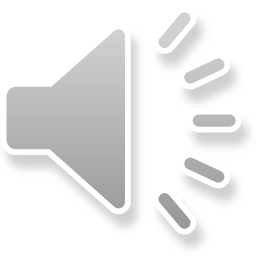 Во время красочных костюмированных процессий в буддийских монастырях утончённой считается игра на длинных цитрах. Исполнение музыки на цитрах входило 
в обязательный кодекс поведения благородной личности. Этим инструментом (в Китае он назывался цинь) пользовался известный философ Конфуций.
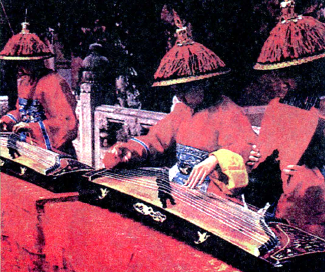 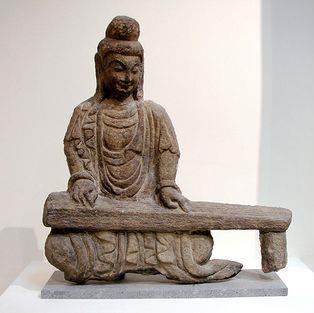 Исполнение буддийской музыке на цине
Будда, играющий на цине. Каменная статуэтка. 386-534 гг. н.э.
Закрепление материала
Бывал ли кто-нибудь из вас в храме? Что вы чувствовали там?
Какой инструменты использовался в католических и протестантских храмах и на Руси? 
Что лежит в основе древнерусского певческого искусства? 
Назовите композиторов, сочинявших церковную музыку. 
Что обозначают слова в исламской религии: Муэдзин, азан, дикр. 
В чем необычность буддийской музыки?
Чем являются буддийские монастыри?
Назовите инструменты, которые используются в буддийских богослужениях.
Почему использовались ударные и духовые инструменты?
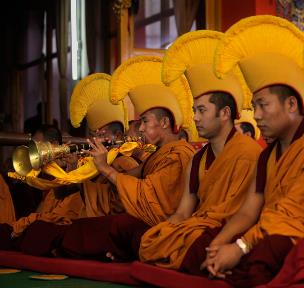 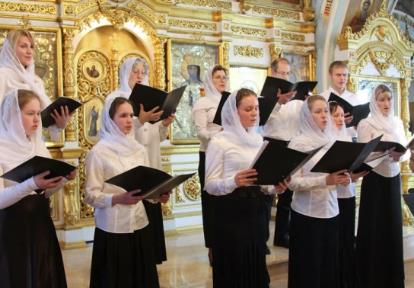 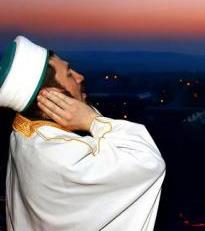 Литература.
Учебник «Мировая художественная культура». 7-9 классы: Базовый уровень.  Г.И.Данилова. Москва. Дрофа. 2010 год.
Мир художественной культуры (поурочное планирование), 8 класс. Н.Н.Куцман. Волгоград. Корифей. 2009 год.
http://lossofsoul.com/LIFE_IS/God/buddhism.htm
http://islam-today.ru/music-of-islam/
Википедия – https://ru.wikipedia.org/wiki/%D0%A6%D0%B5%D1%80%D0%BA%D0%BE%D0%B2%D0%BD%D0%B0%D1%8F_%D0%BC%D1%83%D0%B7%D1%8B%D0%BA%D0%B0